ECDSA P-256 support in DNSSEC-validating Resolvers
Geoff Huston
APNIC Labs
March 2016
ECDSA
Elliptic Curve Cryptography allows for the construction of “strong” public/private key pairs with key lengths that are far shorter than equivalent strength keys using RSA 
“256-bit ECC public key should provide comparable security to a 3072-bit RSA public key” *

And the DNS protocol has some sensitivities over size when using UDP
UDP fragmentation has its issues in both V4 and V6
* http://en.wikipedia.org/wiki/Elliptic_curve_cryptography
ECDSA vs RSS
$ dig +dnssec u5221730329.s1425859199.i5075.vcf100.5a593.y.dotnxdomain.net

; <<>> DiG 9.9.6-P1 <<>> +dnssec u5221730329.s1425859199.i5075.vcf100.5a593.y.dotnxdomain.net
;; global options: +cmd
;; Got answer:
;; ->>HEADER<<- opcode: QUERY, status: NOERROR, id: 61126
;; flags: qr rd ra ad; QUERY: 1, ANSWER: 2, AUTHORITY: 4, ADDITIONAL: 1

;; OPT PSEUDOSECTION:
; EDNS: version: 0, flags: do; udp: 4096
;; QUESTION SECTION:
;u5221730329.s1425859199.i5075.vcf100.5a593.y.dotnxdomain.net. IN A

;; ANSWER SECTION:
u5221730329.s1425859199.i5075.vcf100.5a593.y.dotnxdomain.net. 1	IN A 144.76.167.10
u5221730329.s1425859199.i5075.vcf100.5a593.y.dotnxdomain.net. 1	IN RRSIG A 13 4 3600 20200724235900 20150301105936 35456 5a593.y.dotnxdomain.net. IMXSIJ/uKixSAt8GXsh6Lm8CvEOmK5n/5bPgsMmqXl7wQTy29P3OiSrB gtNtX5NkxMzt/3ojq3NbUgXa4aAe5A==

;; AUTHORITY SECTION:
ns1.5a593.y.dotnxdomain.net. 1	IN	NSEC	x.5a593.y.dotnxdomain.net. A RRSIG NSEC
ns1.5a593.y.dotnxdomain.net. 1	IN	RRSIG	NSEC 13 5 1 20200724235900 20150301105936 35456 5a593.y.dotnxdomain.net. vM+5YEkAc8B9iYHV3ZO3r9v+RvICn3qfWRfneytLP+nHCOku66X31pzB TjHZWCeZzqOKCRHryJe8gqo6G8y/oA==
5a593.y.dotnxdomain.net. 3598	IN	NS	ns1.5a593.y.dotnxdomain.net.
5a593.y.dotnxdomain.net. 3600	IN	RRSIG	NS 13 4 3600 20200724235900 20150301105936 35456 5a593.y.dotnxdomain.net. dzFik3O4HhiEg8TXcn3dCFdCfXCzLj7V0y5qIkCNYXYQ5EfoiWMhUh1s Lb9I0CQkOX9Ki/hPtgXRgn2MyTfxbw==

;; Query time: 1880 msec
;; SERVER: 127.0.0.1#53(127.0.0.1)
;; WHEN: Thu Mar 12 03:59:42 UTC 2015
;; MSG SIZE  rcvd: 527
$ dig +dnssec u5221730329.s1425859199.i5075.vcf100.5a593.z.dotnxdomain.net

; <<>> DiG 9.9.6-P1 <<>> +dnssec u5221730329.s1425859199.i5075.vcf100.5a593.z.dotnxdomain.net
;; global options: +cmd
;; Got answer:
;; ->>HEADER<<- opcode: QUERY, status: NOERROR, id: 25461
;; flags: qr rd ra ad; QUERY: 1, ANSWER: 2, AUTHORITY: 4, ADDITIONAL: 1

;; OPT PSEUDOSECTION:
; EDNS: version: 0, flags: do; udp: 4096
;; QUESTION SECTION:
;u5221730329.s1425859199.i5075.vcf100.5a593.z.dotnxdomain.net. IN A

;; ANSWER SECTION:
u5221730329.s1425859199.i5075.vcf100.5a593.z.dotnxdomain.net. 1	IN A 199.102.79.186
u5221730329.s1425859199.i5075.vcf100.5a593.z.dotnxdomain.net. 1	IN RRSIG A 5 4 3600 20200724235900 20130729104013 1968 5a593.z.dotnxdomain.net. ghHPoQd71aZtsdH823eWP16g07q80UJAcIcaPrLl9t3lljqecmjbJzfT prxiRetxvfJSoOelTVKNTiT7vUI0Qk8jB40gwYYnZ9GnFKb9RQOVZJWT ddIs8BhePQDbKqSqh5tElH41UhFzSigEK0VIVXzjIruqlGehn3s++ptL TWs=

;; AUTHORITY SECTION:
33d23a33.3b7acf35.9bd5b553.3ad4aa35.09207c36.a095a7ae.1dc33700.103ad556.3a564678.16395067.a12ec545.6183d935.c68cebfb.41a4008e.4f291b87.479c6f9e.5ea48f86.7d1187f1.7572d59a.9d7d4ac3.06b70413.1706f018.0754fa29.9d24b07c.5a593.z.dotnxdomain.net. 1 IN NSEC z1.5a593.z.dotnxdomain.net. A RRSIG NSEC
33d23a33.3b7acf35.9bd5b553.3ad4aa35.09207c36.a095a7ae.1dc33700.103ad556.3a564678.16395067.a12ec545.6183d935.c68cebfb.41a4008e.4f291b87.479c6f9e.5ea48f86.7d1187f1.7572d59a.9d7d4ac3.06b70413.1706f018.0754fa29.9d24b07c.5a593.z.dotnxdomain.net. 1 IN RRSIG NSEC 5 28 1 20200724235900 20130729104013 1968 5a593.z.dotnxdomain.net. OQhZFbIXs5TMETv3zQLk/obD0nQ7IYeaeLTo3XYYh+vKqP1xcvIeNWKk 908SeoMbtdeeY3EZFN7TCLQO6R8qULuvF/u++zbK5pJ1F3nTOdx9gJAH O4iF/YCz/8DUxzMEunGYuUipWctLTaOEqlUKYpbPKDHWhJLhT02ON77g sXI=
5a593.z.dotnxdomain.net. 3599	IN	NS	nsz1.z.dotnxdomain.net.
5a593.z.dotnxdomain.net. 3600	IN	RRSIG	NS 5 4 3600 20200724235900 20130729104013 1968 5a593.z.dotnxdomain.net. ntxWo5UwL1vQjOHY0z5DCVNDDScnd3Tglgd0PsBRRhk3B9iJOGH2orxl FRpOeefg7LmpWNtayJOH6nim58ggQU8U/+KZcoNwv0M5TUAo7IRFG+87 ARvw0lcHU9XMGUAr1wDxaicl2fhgg37gDXi5o8Wgdk/2kNsfmrJg8ZMm UPk=

;; Query time: 1052 msec
;; SERVER: 127.0.0.1#53(127.0.0.1)
;; WHEN: Thu Mar 12 03:59:57 UTC 2015
;; MSG SIZE  rcvd: 937
ECDSA signed response – 527 octets
RSA signed response – 937 octets
So lets use ECDSA for DNSSEC
Yes!
So lets use ECDSA for DNSSEC
Or maybe we should look before we leap...

Is ECDSA a “well supported” crypto protocol?
If you signed using ECDSA would resolvers validate the signature?
The Test Environment
We use the Google Ad network in to deliver a set of DNS tests to clients to determine whether (or not) they use DNSSEC validating resolvers

We use 5 tests:
no DNSSEC-signature at all
DNSSEC signature using RSA-based algorithm
DNSSEC signature using broken RSA-based algorithm
DNSSEC signature using ECDSA P-256 algorithm
DNSSEC signature using broken ECDSA P-256 algorithm
The Test Environment
Unsigned
d.t10000.u2045476887.s1412035201.i5053.vne0001.4f167.z.dashnxdomain.net

e.t10000.u2045476887.s1412035201.i5053.vne0001.4f167.z.dotnxdomain.net

f.t10000.u2045476887.s1412035201.i5053.vne0001.4f168.z.dotnxdomain.net

m.t10000.u2045476887.s1412035201.i5053.vne0001.4f167.y.dotnxdomain.net

n.t10000.u2045476887.s1412035201.i5053.vne0001.4f168.y.dotnxdomain.net
RSA Signed
RSA signed (Badly)
ECDSA-Signed
ECDSA-Signed (bad!)
Unique Signed
Zone
Mapped to a wildcard in the zone file
A Naive View of the DNS in Operation
A non-DNSSEC-validating resolver query:



A DNSSEC-Validating resolver query:
A?
Seen: Single A Query
DNS Forwarders
A
A + EDNS0(DNSSEC OK)?

DS + EDNS0(DNSSEC OK)?

DNSKEY + EDNS0(DNSSEC OK)?
A + RRSIG

DS + RRSIG

DNSKEY + RRSIG
DNS Forwarders
Seen: A, DS, DNSKEY Queries
Theory: DNSSEC Validating Queries
e.t10000.u2045476887.s1412035201.i5053.vne0001.4f167.z.dotnxdomain.net




1. Query for the A resource record with EDNS0, DNSSEC-OK
	query:   e.t10000.u204546887.s1412035201.i5053.vne0001.4f167.z.dotnxdomain.net IN A +ED

2. Query the parent domain for the DS resource record 
	query: 4f167.z.dotnxdomain.net IN DS +ED

3. Query for the DNSKEY resource record 
	query: 4f167.z.dotnxdomain.net IN DNSKEY +ED
Practice: The DNS is “messy”
Clients typically use multiple resolvers, and use local timeouts to repeat the query across these resolvers
Resolvers may use slave farms, so that queries from a common logical resolution process may be presented to the authoritative name server from multiple resolvers, and each slave resolver that directs queries to servers may present only a partial set of validation queries
Resolvers may use forwarding resolvers, and may explicitly request checking disabled to disable the forwarding resolver from performing validation itself
Clients and resolvers have their own independent retry and abandon timers
DNS Mess!
Queries for a single badly signed (RSA) name:

Resolver		Queries
200.55.224.68:	A#,K#,D# 
74.125.19.147:	A#,D#,K#,D#,D# 
74.125.19.145:	K#,K# 
200.55.224.67:	A#,A#,A,K#,K#,D# 
74.125.19.148:	D#
Queries via ISP resolver set
Via Google PDNS Slave Resolvers
#: EDNS(0) DNSSEC OK flag set
What is going on here?
DNS Mess!
Queries for a single badly signed (RSA) name:

Resolver		Queries
200.55.224.68:	A#,K#,D# 
74.125.19.147:	A#,D#,K#,D#,D# 
74.125.19.145:	K#,K# 
200.55.224.67:	A#,A#,A,K#,K#,D# 
74.125.19.148:	D#
Failed validation (SERVFAIL) from the initial query to ISP resolver causes client to ask Google PDNS resolver
Failed validation appears to cause client to repeat the
query to Google PDNS 2 further times
Failed validation appears to cause client to repeat the
query to ISP’s resolver 2 (or 3?) further times
No clue why this is an orphan DS query!
#: EDNS(0) DNSSEC OK flag set
DNS resolver failure modes for an unknown signing algorithm
If a DNSSEC-Validating resolver receives a response DS with an unknown crypto algorithm does it:
Immediately stop resolution and return a status code of SERVFAIL?
Fetch the DNSKEY RR and then return a status code of SERVFAIL?
Abandon validation and just return the unvalidated query result?
DNS resolver failure modes for an unknown signing algorithm
If a DNSSEC-Validating resolver receives a response DS with an unknown crypto algorithm does it:
Immediately stop resolution and return a status code of SERVFAIL?
Fetch the DNSKEY RR and then return a status code of SERVFAIL?
Abandon validation and just return the unvalidated query result?
So if the resolver doesn’t recognize the protocol in the authenticated DS record then there is no point in pulling the DNSKEY record
The Words of the Ancients
The Words of the Ancients
RFC 4035

If the resolver does not support any of the algorithms listed in an authenticated DS RRset, then the resolver will not be able to verify the authentication path to the child zone. In this case, the resolver SHOULD treat the child zone as if it were unsigned.
First Approach to answering the ECDSA question – Statistical Inference
A DNSSEC-aware resolver encountering a RR with an attached RRSIG that uses a known algorithm will query for DS and DNSKEY RRs

A DNSSEC-aware resolver encountering a RR with an attached RRSIG that uses an unknown/unsupported crypto algorithm appears not to  query for the DNSKEY RRs
Results: 2014
Over 22 days in September 2014 we saw:
3,773,420 experiments
  937,166  experiments queried for the DNSKEY RR of a validly signed (RSA) domain (24.8%)
  629,726  experiments queried for the DNSKEY RR of a validly signed (ECC) domain (16.6%)

1 in 3  experiments that fetched the DNSKEY in RSA did not fetch the ECDSA-signed DNSKEY
And then we changed things…
We changed the Test Rig
We were using a setup of:
cycling through 250,000 unique signed domains, with a 3 minute TTL
And serving 500,000 ads per day
All over port 80

Now we need to cope with 10 – 20 M ads per day, and allow for secure access to essentially an unbounded namespace of signed subdomains
The RSA DNSSEC Validator Test Rig
Authoritative server for RSA-signed zone
	EVL DNS implementation (*)
	Acts as if there is a wildcard signed delegated child zone
	But the contents of the synthetic delegated zone is just the origin name
 	A single authoritative server instance serves both child and parent zones
* Thanks to Ray Bellis and Nominet and ISC
Then we changed it again!
The ECDSA DNSSEC Validator Test Rig
For ECDSA we use a second implementation* of this synthetic wildcard subdomain using three distinct authoritative servers:
The parent and child servers are separate servers
And the glue records of the delegation are only accessible from a separate glue zone server

NS records are not validated, so the glue zone query logs are not used for this particular test

This “glueless” form of delegation and the explicit separation of parent and child might alter some resolver behaviour with respect to validation queries
* Thanks to Ray Bellis and Nominet and ISC
Hmmm
Did we tickle unanticipated resolver behaviour by using a glueless structure of synthetic signed subdomains?

Let’s check by using an experiment that has both glue and glueless RSA-signed records
RSA – Glue vs Glueless
Validated RSA with Glue:						2,889,062
Saw both Glue and Glueless Queries:		 2,355,369
Validated Glueless with RSA				 2,258,026 (96%)



It appears that the shift from Glued to a Glueless delegation does not have a major impact on DNS resolver behaviour
So now let’s check RSA vs ECDSA
Results
Over 45 days in December 2015 – January 2016 we saw:
   765,257,019 completed experiments
  208,980,333  experiments queried for the DNSKEY RR of a validly signed (RSA) domain (27.3%)

  183,240,945  experiments queried for the DNSKEY RR of a validly signed (ECDSA) domain (23.9%)

If we assume that the DNSKEY query indicates that the resolver “recognises” the protocol, then it appears that there is a fall by 8.2% in validation when using the ECC protocol

1 in 3 RSA experiments that fetched the DNSKEY did not fetch the ECC DNSKEY
Results
Over 45 days in December 2015 – January 2016 we saw:
   765,257,019 completed experiments
  208,980,333  experiments queried for the DNSKEY RR of a validly signed (RSA) domain (27.3%)

  183,240,945  experiments queried for the DNSKEY RR of a validly signed (ECDSA) domain (23.9%)

If we assume that the DNSKEY query indicates that the resolver “recognizes” the protocol, then it appears that there is a fall by 19.5% in validation when using the ECC protocol

1 in 5 RSA experiments that fetched the DNSKEY did not fetch the ECC DNSKEY
Results: 2016
Over 45 days in December 2015 – January 2016 we saw:
   765,257,019 completed experiments
  208,980,333  experiments queried for the DNSKEY RR of a validly signed (RSA) domain (27.3%)

  183,240,945  experiments queried for the DNSKEY RR of a validly signed (ECDSA) domain (23.9%)

If we assume that the DNSKEY query indicates that the resolver “recognizes” the protocol, then it appears that there is a fall by 19.5% in validation when using the ECC protocol

1 in 5 RSA experiments that fetched the DNSKEY did not fetch the ECC DNSKEY
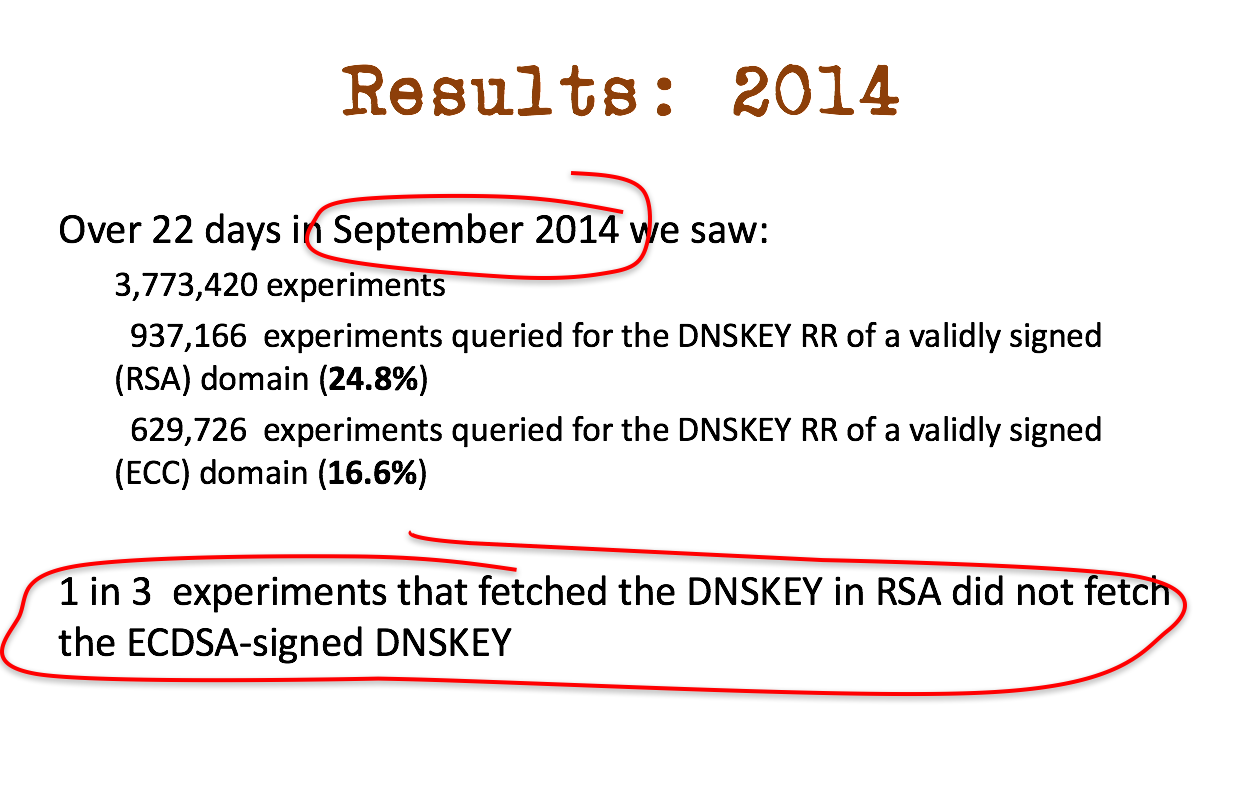 Second Approach  to answering the ECC question – DNS + WEB
Data collection: 1/1/16 – 16/2/16

 64,948,234 clients who appear to be exclusively using RSA DNSSEC-Validating resolvers

ECC Results:
  Success:        82% 53,514,518    Saw fetches of the ECC DNSSEC RRs and the well-
                                    signed named URL, but not the badly signed named URL

  Failure (fetched both URLs):

  Mixed Resolvers  1.9% 1,218,240   Used both ECDSA-Validating and non-validating resolvers
  NO ECC		   13.0% 8,461,551   Saw A, DS, no DNSKEY, fetched both URLs
  Mixed            0.5%   352,914   Saw some DNSSEC queries, fetched both URLs
  No Validation    2.2% 1,401,011	 Did not fetch any DNSSEC RRs

Apparent Fail:    17.6%   11,433,716
1 in 6 clients that use resolvers that perform DNSSEC validation with RSA  fail to validate with ECDSA
Results
These results show that 82% of clients who appeared to exclusively use RSA DNSSEC-Validating resolvers were also seen to perform validation using ECDSA
Two thirds of the the remaining clients fetched both objects (13% of the total), but did not fetch any DNSKEY RRs.
Of the remainder (5%), most were using a validating resolver (which returned SERVFAIL for the badly signed object), and then the client failed over to a non-validating resolver *
* This is curious, because these clients did not failover to a non-validating resolver on a badly signed RSA structure
Where?
ECDSA failure rates – the % of users in each country who use RSA DNSSEC validating resolvers, 
but fail to validate when the DNSSEC crypto algorithm is ECDSA. Top 24 countries, ranked by
Observed ECC Validation failure rates
Rank CC Failure Samples  Country Name 
  1   DM  98.44      25,468  Dominica 
  2   AI  95.51      15,939  Anguilla 
  3   YT  95.37       1,748  Mayotte
  4   BB  94.67     195,691  Barbados
  5   AD  94.50     101,874  Andorra
  6   LU  91.62      77,433  Luxembourg
  7   AG  89.80      74,758  Antigua and Barbuda
  8   MT  89.50      69,632  Malta
  9   TJ  89.26      14,595  Tajikistan
 10   BY  81.02     220,418  Belarus
 11   PS  78.84     617,909  Occupied Palestinian Territory
 12   ZA  75.60      66,205  South Africa
 13   BM  75.04      16,371  Bermuda
 14   MV  74.56      57,964  Maldives
 15   GE  73.97     173,639  Georgia
 16   LY  72.07      83,420  Libya
 17   NZ  70.00     287,090  New Zealand
 18   SI  69.78   1,650,816  Slovenia
 19   KE  68.41     120,764  Kenya
 20   VC  66.57       3,715  Saint Vincent and the Grenadines
 21   AM  65.44     170,124  Armenia
 22   MW  62.92      15,150  Malawi
 23   LR  62.07       7,324  Liberia
 24   MK  55.11     389,592  The former Yugoslav Republic of Macedonia
 25   BA  54.97    192,2461  Bosnia and Herzegovina
Which AS?
ECDSA failure rates – the % of users in each AS who use RSA DNSSEC validating resolvers,  but fail to validate when the DNSSEC crypto algorithm is ECDSA – top 25 Ases ranked by ECC failure rate

                                    AS       Fail Rate   Samples   AS Description
1 AS57481  99.97    3,235  ASMULTISOL Multiservice Ltd., BY
  2 AS22252  99.91    1,142  AS22252 - The City of New York, US
  3 AS30852  99.85    5,838  VIS OJSC Volgainformnet, RU
  4 AS10297  99.73  514,003  ENET-2 - eNET Inc., US
  5 AS25     99.64    3,296  UCB - University of California at Berkeley, US
  6 AS54934  99.63    1,093  JC-39-AS - JEFFERSON CO. CABLE, INC., US
  7 AS59815  99.54   10,304  TRK-METRO-AS TRK Metro LLC, UA
  8 AS25031  99.51   33,646  NOVARTIS-CH Novartis, CH
  9 AS11596  99.50    5,774  BESTBUY - Best Buy Co., Inc., US
 10 AS16299  99.37   36,497  XFERA Xfera Moviles SA, ES
 11 AS17071  99.37    1,103  UBSW-STAMFORD - UBS AG, US
 12 AS63089  99.36    1,873  SST - Salina Spavinaw Telephone Company, Inc, US
 13 AS57990  99.35    1,227  ASALIEV PE Aliev Murad Ahmedovich, RU
 14 AS58600  99.34    7,865  FLIP-AS-AP Flip Services Limited, NZ
 15 AS33067  99.30      997  CLASSICSOUTHCOMM - Classic South Communications, L.L.C., US
 16 AS31286  99.26    2,685  INTELSET-AS MTS PJSC, RU
 17 AS8416   99.18   12,068  INFOLINE-AS Infoline Ltd., RU
 18 AS17253  99.15    4,246  COMMUNIGROUP - TEC of Jackson, Inc., US
 19 AS42082  99.15   23,525  GEOCELL GEOCELL Ltd, GE
 20 AS394111 99.14    6,783  FRTCCNET - Foothills Rural Telephone Cooperative Corporation, Inc., US
 21 AS51158  99.12    6,821  MTREND-AS Mobile Trend Ltd, RU
 22 AS21310  99.08   19,401  ASN-SATELLITE Satellite Ltd, UA
 23 AS40091  99.03    1,030  WVVANET - WVVA.net Inc., US
 24 AS20879  99.01    1,110  MICRONET SC Servicii Micronet SRL, RO
 25 AS4385   98.95    1,722  RIT-ASN - Rochester Institute of Technology, US
Which Resolver?
This filter involves: 
pick out those experiments where the invalidly-signed URL was retrieved (i.e. either no DNSSEC Validation is being performed OR the validator does not recognize ECDSA
pick out those resolvers that asked for the A and DS RRs’ but NOT the DNSKEY for this experiment
note if the resolver asked for the DNSKEY RR

pick out those resolvers that asked for A and DS every time they were used
Which Resolver?
Most intensively used RSA-validating resolvers that appear to lack support for ECDSA

 Rank                    Resolver        Use         AS          AS Description
1 	   195.222.32.20   308,779 AS9146  BIHNET BH Telecom d.d. Sarajevo, BA
  2	    80.65.92.113   266,115 AS9146  BIHNET BH Telecom d.d. Sarajevo, BA
  3	   122.2.166.129   256,126 AS9299  IPG-AS-AP Philippine Long Distance Telephone Company, PH
  4	    84.20.224.66   244,499 AS33929 MASICOM-AS Telemach d.o.o., SI
  5	  193.189.177.55   240,733 AS5603  SIOL-NET Telekom Slovenije d.d., SI
  6	     80.65.92.61   238,450 AS9146  BIHNET BH Telecom d.d. Sarajevo, BA
  7	   93.91.200.207   227,153 AS21277 NWRZ Newroz Telecom Ltd. AS Number, IQ
  8	   195.222.60.60   224,325 AS9146  BIHNET BH Telecom d.d. Sarajevo, BA
  9	     78.87.0.195   219,196 AS6866  CYTA-NETWORK Cyprus Telecommunications Authority, CY
 10	  82.102.232.202   218,936 AS15975 HADARA-AS Hadara Technologies Private Shareholding Company, PS
 11	    192.116.18.3   211,441 AS15975 HADARA-AS Hadara Technologies Private Shareholding Company, PS
 12	   195.222.60.40   202,489 AS9146  BIHNET BH Telecom d.d. Sarajevo, BA
 13	   209.190.123.3   201,629 AS10297 ENET-2 - eNET Inc., US
 14	   209.190.123.4   201,583 AS10297 ENET-2 - eNET Inc., US
 15	   209.190.123.2   201,347 AS10297 ENET-2 - eNET Inc., US
 16	  193.189.177.53   197,740 AS5603  SIOL-NET Telekom Slovenije d.d., SI
 17	     62.240.32.5   181,917 AS21003 GPTC-AS, LY
 18	   124.106.6.109   180,466 AS9299  IPG-AS-AP Philippine Long Distance Telephone Company, PH
 19	 213.226.131.131   176,691 AS13194 BITE UAB "Bite Lietuva", LT
 20	  195.222.33.216   170,510 AS9146  BIHNET BH Telecom d.d. Sarajevo, BA
 21	   124.106.6.107   168,941 AS9299  IPG-AS-AP Philippine Long Distance Telephone Company, PH
 22	    192.116.18.2   162,807 AS15975 HADARA-AS Hadara Technologies Private Shareholding Company, PS
 23	   195.222.32.10   147,196 AS9146  BIHNET BH Telecom d.d. Sarajevo, BA
 24	  193.189.177.54   124,610 AS5603  SIOL-NET Telekom Slovenije d.d., SI
 25	   192.235.48.68   122,836 AS14813 BB-COLUMBUS - Columbus Telecommunications (Barbados) Limited, BB
Why?
These resolvers all generate queries for the A record and the DS record, but did not query for the DNSKEY record when the signing algorithm was ECDSA
It appears that these resolvers who do not perform the DNSKEY query do not have local support for ECDSA
Resolvers do not, in general use a custom crypto library
As we saw with the Heartbleed bug, there is a preponderance of use of OpenSSL
So perhaps the question is: why doesn’t OpenSSL support ECDSA?
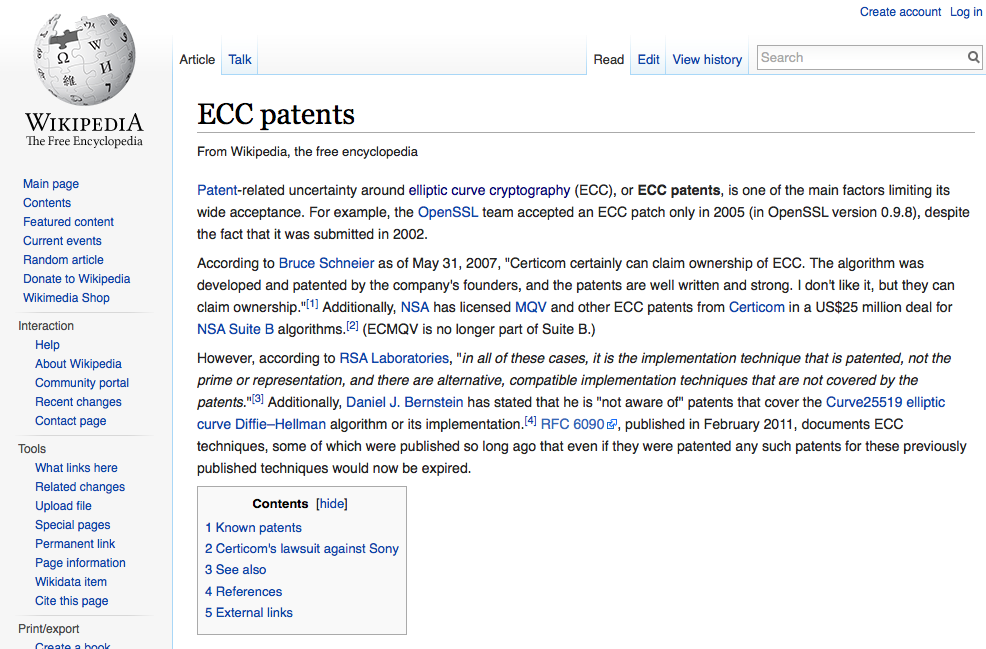 Why?
OpenSSL added ECDSA support as from 0.9.8 
Other bundles and specific builds added ECDSA support later
But deployed systems often lag behind the latest bundles, and therefore still do not include ECC support in their running configuration
Why?
One further observation – most of these wayward non-ECDSA resolvers are housed in telephone service entities
One possible explanation is that they are running a “packaged” data service for a mobile system as a black box
And updates applied  to this black box are infrequent
Is ECDSA a viable crypto algorithm for DNSSEC?
If the aim is to detect efforts to compromise the DNS for the signed zone, then signing a zone with ECDSA limits the number of DNS resolvers who will validate the signature

Which is a shame, because the shorter key lengths could be attractive for DNS over UDP
ECDSA in the (semi-)wild
$ dig +dnssec www.cloudflare-dnssec-auth.com

; <<>> DiG 9.9.6-P1 <<>> +dnssec www.cloudflare-dnssec-auth.com
;; global options: +cmd
;; Got answer:
;; ->>HEADER<<- opcode: QUERY, status: NOERROR, id: 7049
;; flags: qr rd ra ad; QUERY: 1, ANSWER: 6, AUTHORITY: 0, ADDITIONAL: 1

;; OPT PSEUDOSECTION:
; EDNS: version: 0, flags: do; udp: 4096
;; QUESTION SECTION:
;www.cloudflare-dnssec-auth.com.	IN	A

;; ANSWER SECTION:
www.cloudflare-dnssec-auth.com.	300 IN	A	104.20.23.140
www.cloudflare-dnssec-auth.com.	300 IN	A	104.20.21.140
www.cloudflare-dnssec-auth.com.	300 IN	A	104.20.19.140
www.cloudflare-dnssec-auth.com.	300 IN	A	104.20.22.140
www.cloudflare-dnssec-auth.com.	300 IN	A	104.20.20.140
www.cloudflare-dnssec-auth.com.	300 IN	RRSIG	A 13 3 300 20150317021923 20150315001923 35273 cloudflare-dnssec-auth.com. pgBvfQkU4Il8ted2hGL9o8NspvKksDT8/jvQ+4o4h4tGmAX0fDBEoorb tLiW7mcdOWYLoOnjovzYh3Q0Odu0Xw==

;; Query time: 237 msec
;; SERVER: 127.0.0.1#53(127.0.0.1)
;; WHEN: Mon Mar 16 01:19:24 UTC 2015
;; MSG SIZE  rcvd: 261
Thanks!